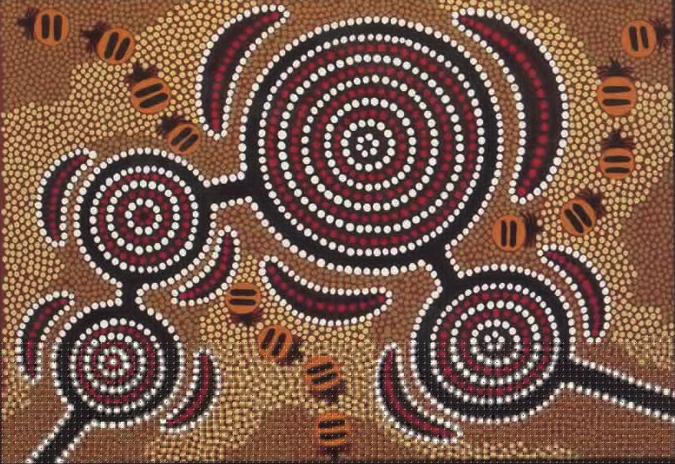 Aboriginal Art
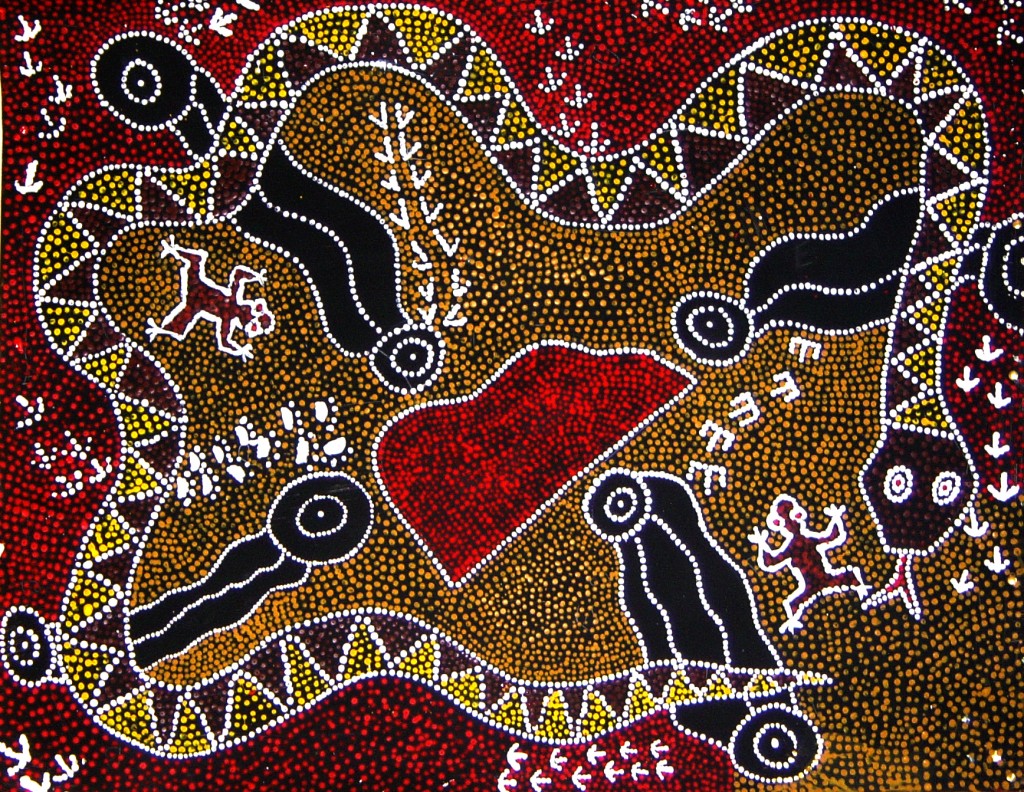 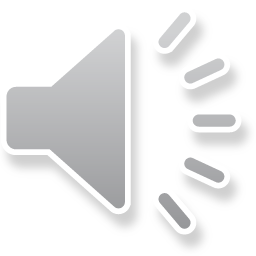 Key vocabularyDesign 				a plan or drawing of your ideasPattern				a repeated decorative design.Symbols				a mark, sign or word that represents 					an idea or object
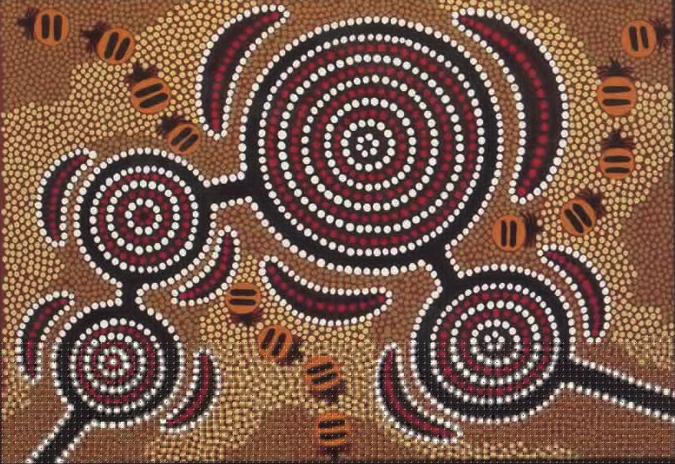 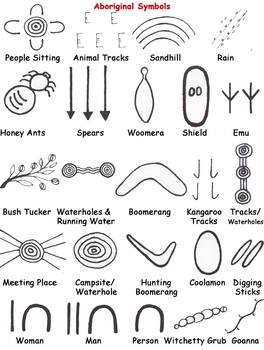 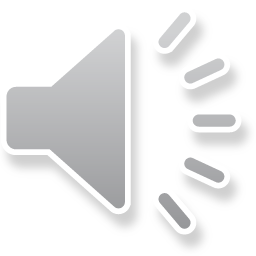 Recapping from last week
Here are three different of Aboriginal Art
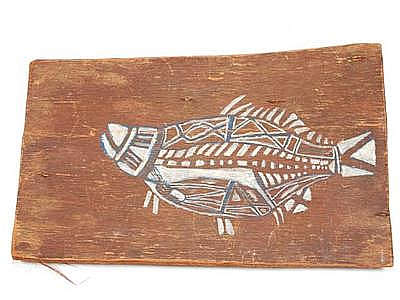 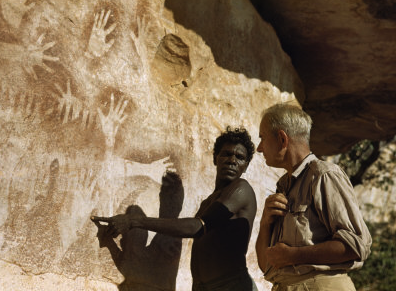 Bark painting- X-ray fish
Negative printing - Simple figures
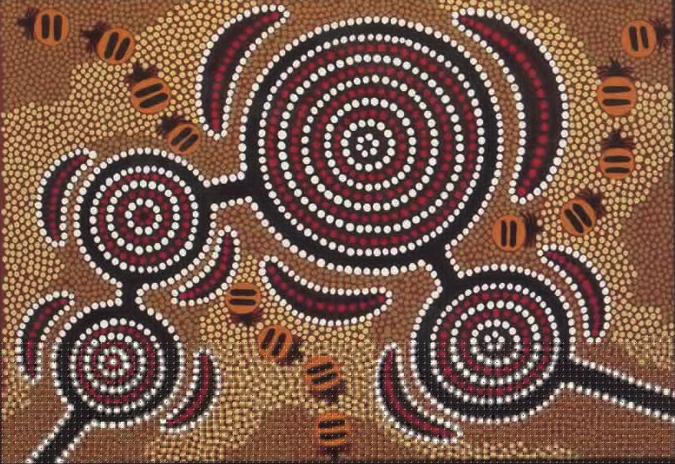 Geometrical
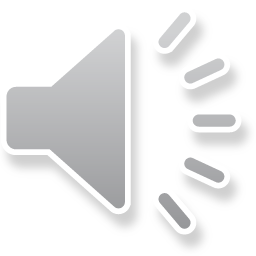 Animals in Aboriginal Art
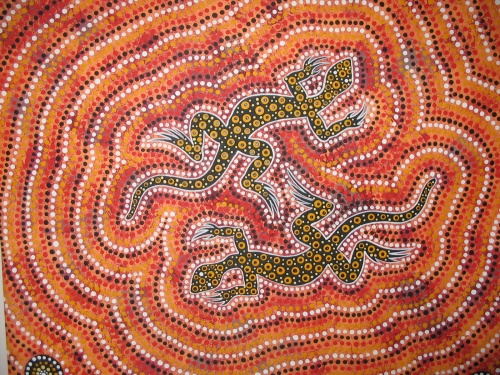 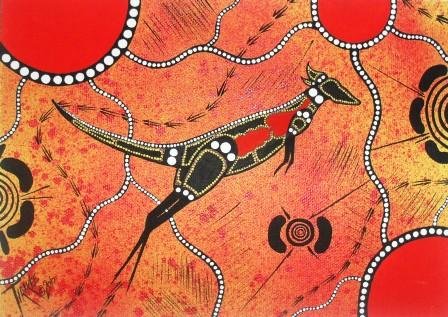 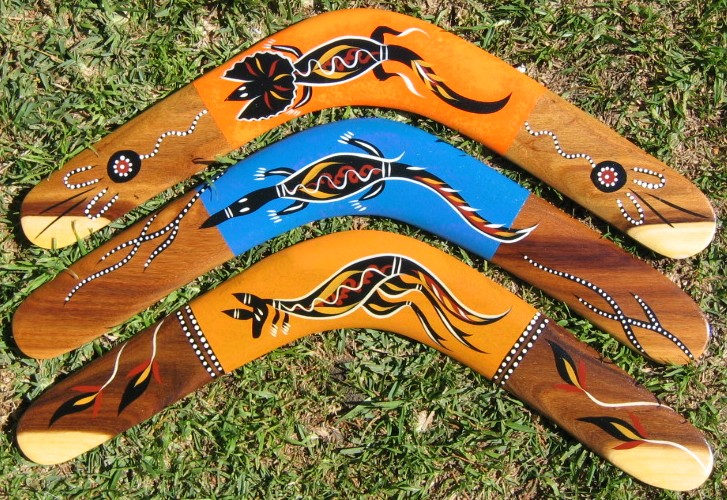 Objects in Aboriginal Art
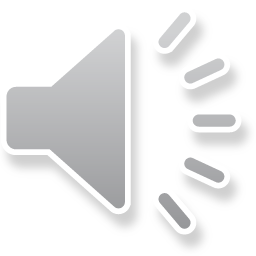 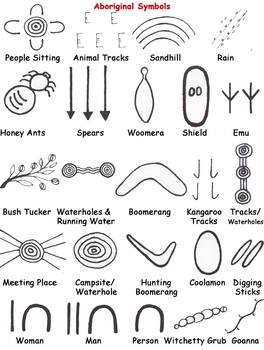 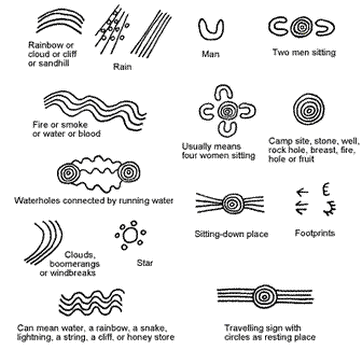 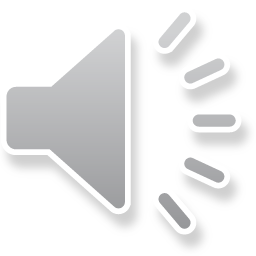 Now it’s your turn
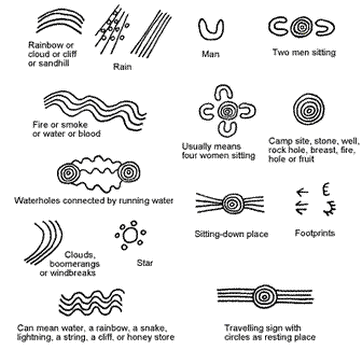 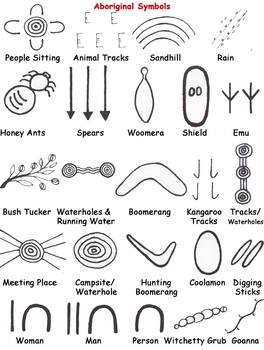 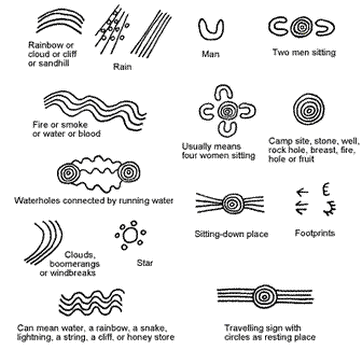 Use your plan where you

Use three symbols that will use to create your storyline and art work. 



Create a repeated pattern.

You can draw your design. If you have colours or paint then could add this to your own design.

Look the examples on last week’s powerpoint too to help you.
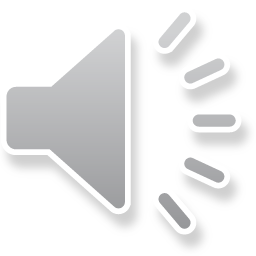